Controller Design for a Linearly Actuated Suspension System (cdlass)
Dan Altman, Tim Reilley & Joseph Sholl
	Advisors: Prof. Gutschlag & Prof. Anakwa
Presentation Outline
Introduction of Team Members
Project Summary
Project Description
Complete System Block Diagram
Controller Flow Chart
Disturbance Using Cam Shaft
Hardware, Software, and Circuitry
Projected Schedule
Project Summary
We will design a controller for an electric linear actuator-based active suspension system. Initially, a position sensor will be used to determine the location of the “vehicle,” relative to the “wheel” position. The controller will use this information to engage the linear actuator to keep the mass at a relatively constant position. The addition of an accelerometer to the system will eventually be investigated to control the acceleration levels experienced throughout the range of available “wheel” displacement. LabVIEW will be used throughout the project as the controller platform. 
An additional deliverable of the project will be the creation of a tutorial (or guide) on the use of LabVIEW in controller design and implementation.
Current Project Goals
Model the system characteristics of the linear actuator
Implement National Instrument’s hardware and software (LabViewTM) to provide data acquisition and power electronics control
Create a tutorial for the use of National Instrument’s hardware and software (LabViewTM)
Implement a feedback position controller using National Instrument’s hardware and software (LabViewTM) to minimize the error 
Reintegrate the linear actuator and H-bridge hardware into the suspension system due to the unavailability of the H-bridge hardware used previously
Project Description
This project will involve focused efforts in power electronics design, system modeling and simulation, and feedback controller design. After the system and controller are simulated successfully utilizing Simulink, National Instrument hardware and software will be used to implement the feedback controller and provide control signals to the power electronics driving the active suspension system linear actuator.
Complete System Block Diagram
Controller Flow Chart
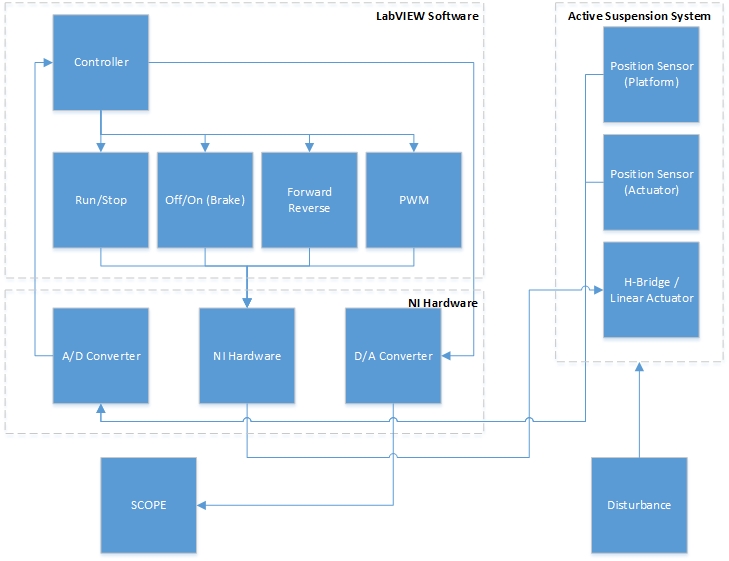 LabVIEW
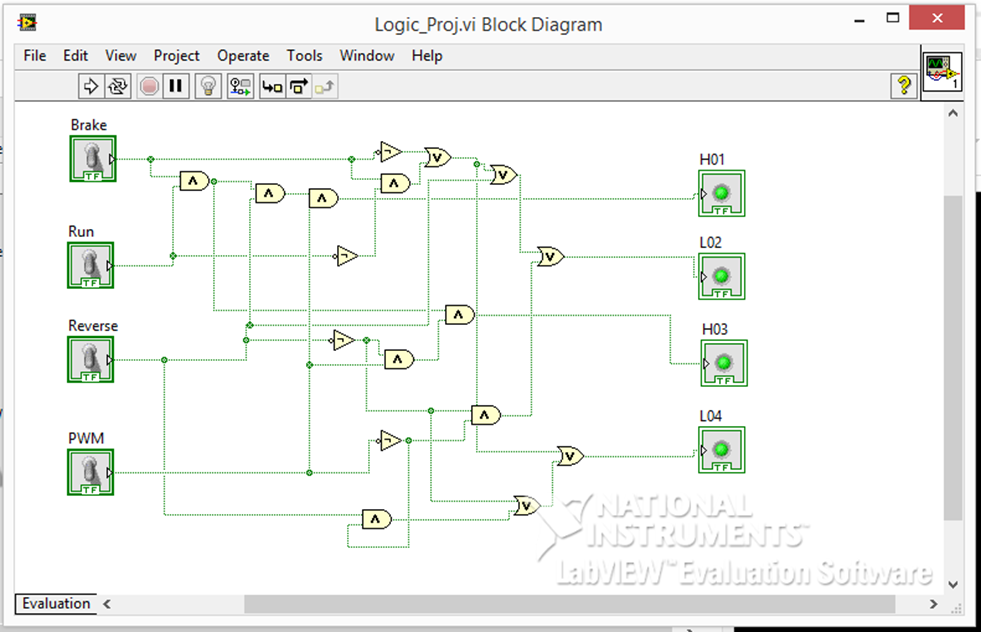 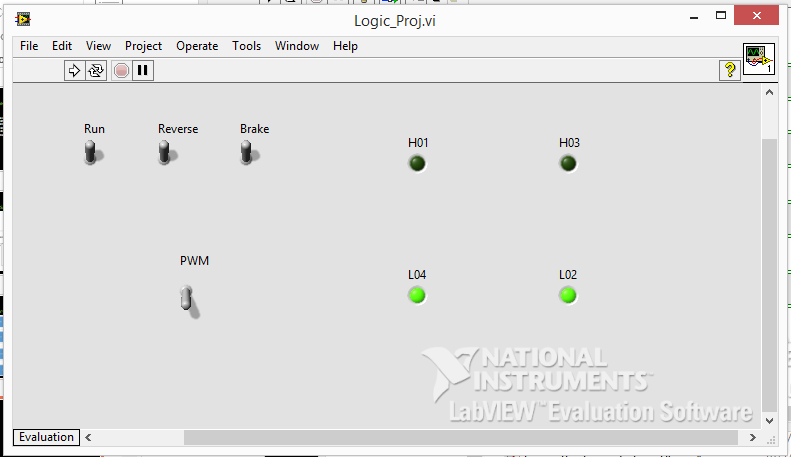 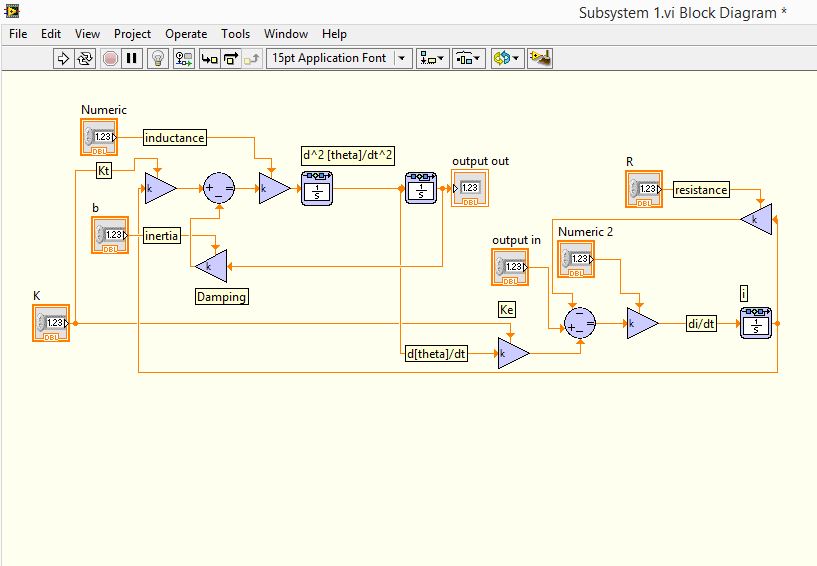 LabVIEW
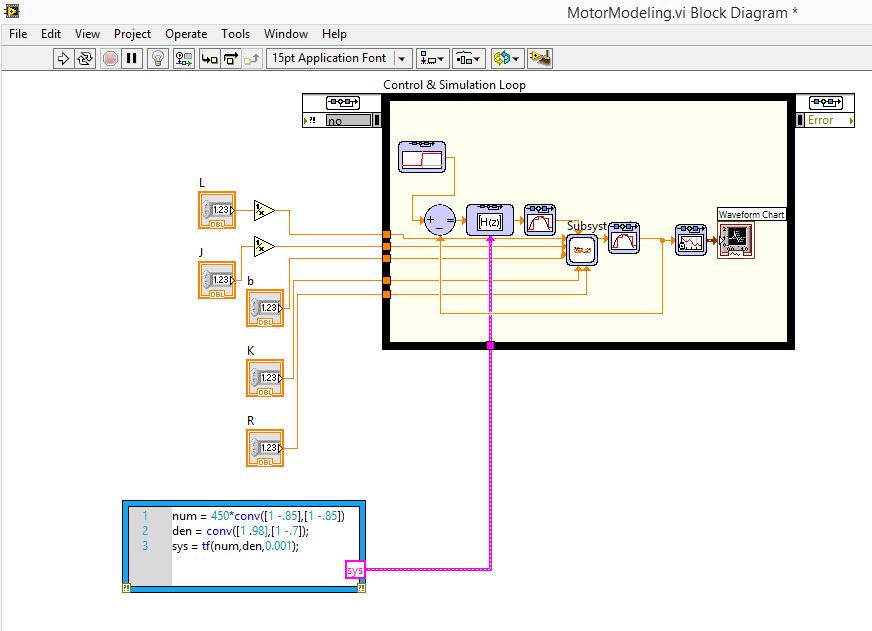 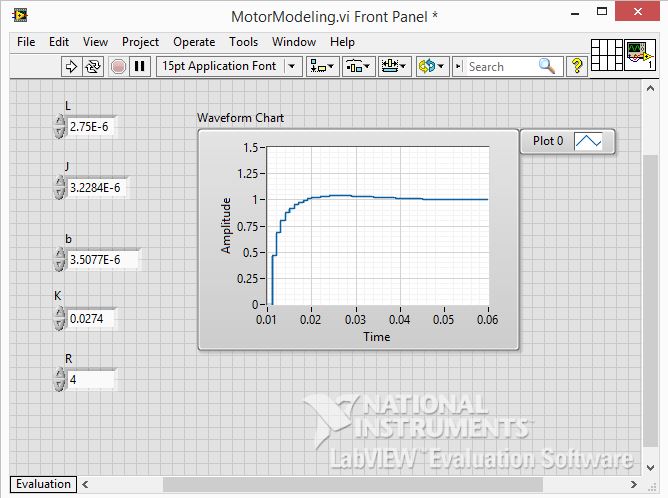 Physical System
Linear Actuator
Uses controller information from LabVIEW and potentiometer in order react to disturbances
Relationship between torque and applied force:
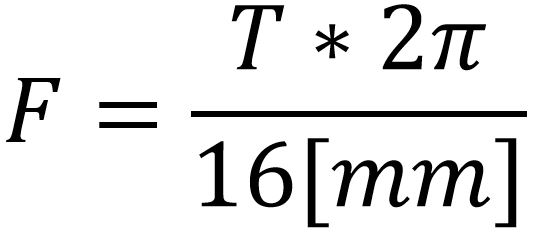 Linear Actuator/System Test
Based on the relationship between torque and applied force we derived the following equation to determine Tc and b:
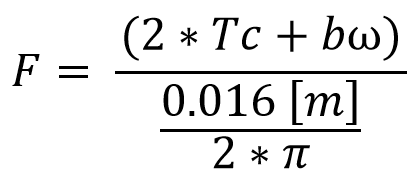 Linear Actuator/System Test
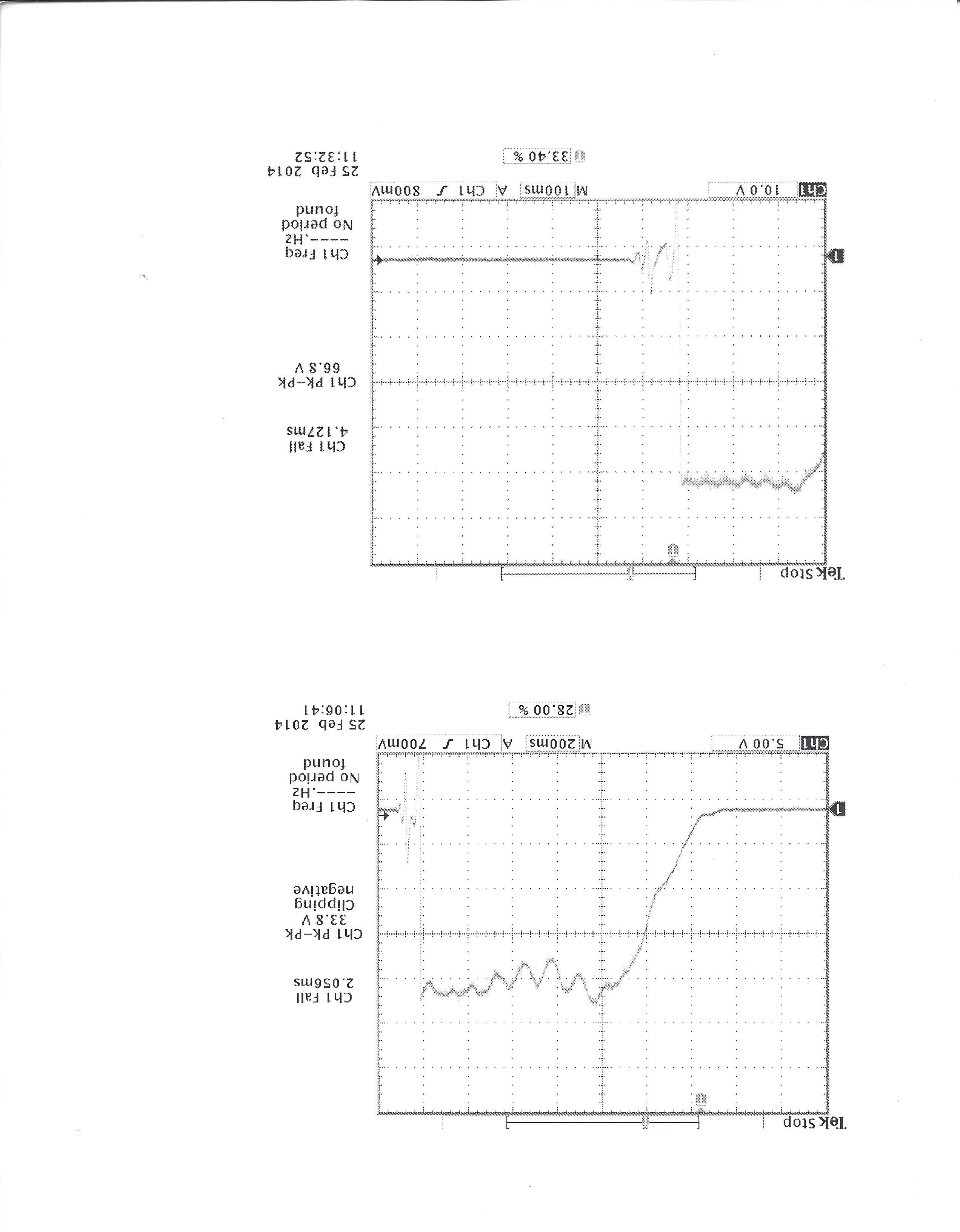 Trial 1:
8-2 ½ Lbs. Weights 
20 Lbs or 9.07 kg
Steady-State


Approx. 20.5 V
Linear Actuator/System Test
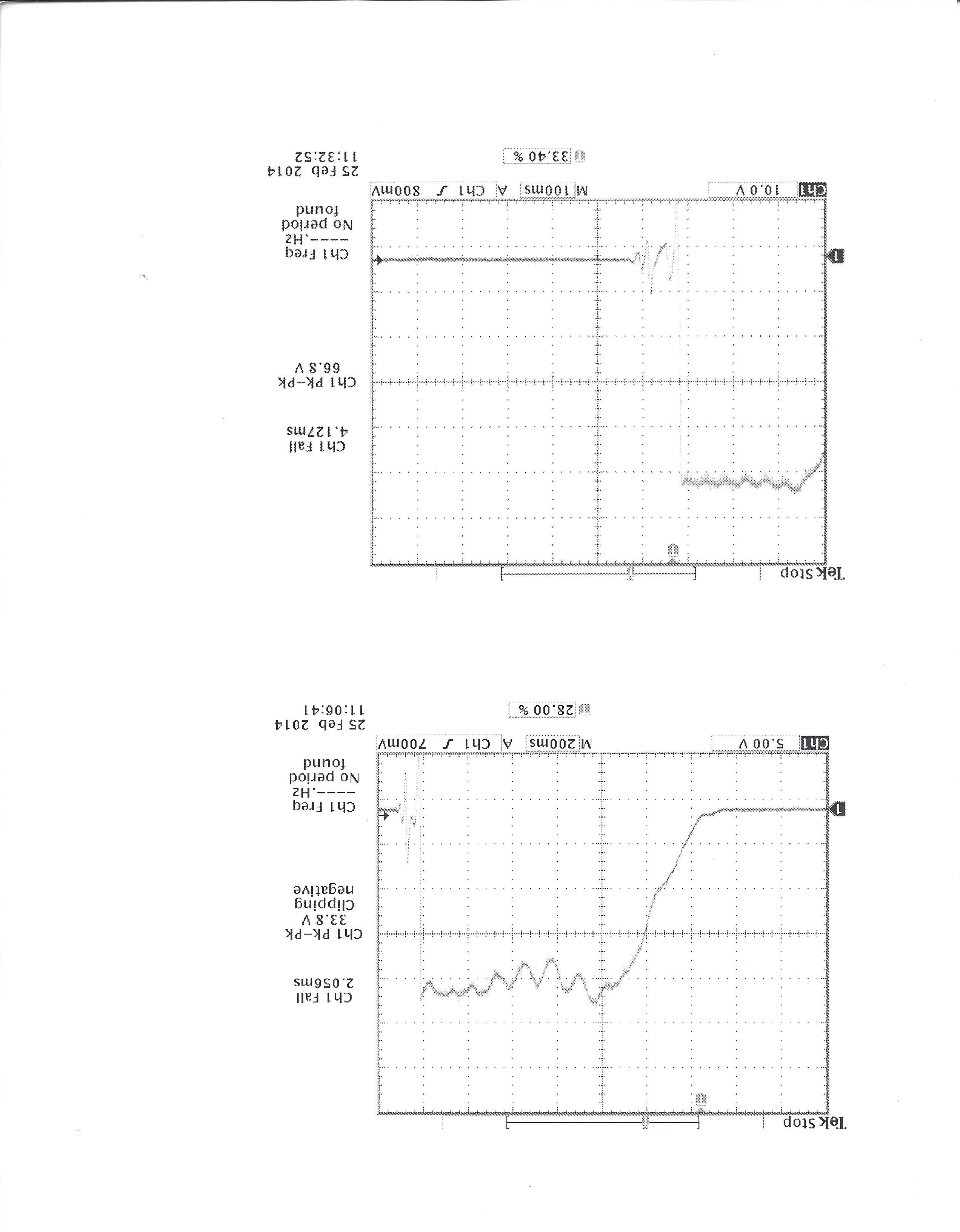 Trial 1:
10-2 ½ Lbs. Weights 
25 Lbs or 11.34 kg
Steady-State


Approx. 49.2 V
Linear Actuator/System Test
Based on the previous group’s work, kE=0.382 [V/rad/sec] so 

Trial 1: ω = 20.5 [V] / .382 [V/rad/sec] = 53.67 [rad/sec]

Trial 2: ω = 49.2 [V] / .382 [V/rad/sec] = 128.80 [rad/sec]

Using simultaneous equation solver:

	Tc = 0.09304	b = 7.55 X 10-4
Disturbance Control
AC motor drives the cam 
Variable Frequency Drive, Controls the speed of the AC motor
Single elliptical cam shape causes the disturbance while rotating
Disturbance Analysis
National Instrument Hardware
• NI cDAQ-9174 NI CompactDAQ 4-slot USB 2.0 Chassis, 9    	V - 30 V Input Voltage Range

• NI 9211 4-Channel 24-Bit Thermocouple Input Module, 14 	S/s sample rate, ± 80 mV

• NI 9215 4-Channel 16-bit Analog Input Module, 100 
	kS/s/ch sample rate,  ± 10 V

• NI 9221 8-Channel 12-Bit Analog Input Module, 800 kS/s   
sample rate, ± 60 V
Original H-bridge and Gate Driver Hardware
Fairchild FMG2G75US60 IGBT Power Module
IR2110 Driver
IR2110
We will utilize:
Two Fairchild Semiconductor FMG2G75US60 IGBT Power Modules
Two IR2110 High and Low Side Drivers
Four 6N137 High Speed 10MBit/s Logic Gate Optocouplers
6N137 Logic Gate
Optocouplers
Revised H-bridge and Gate Driver Hardware
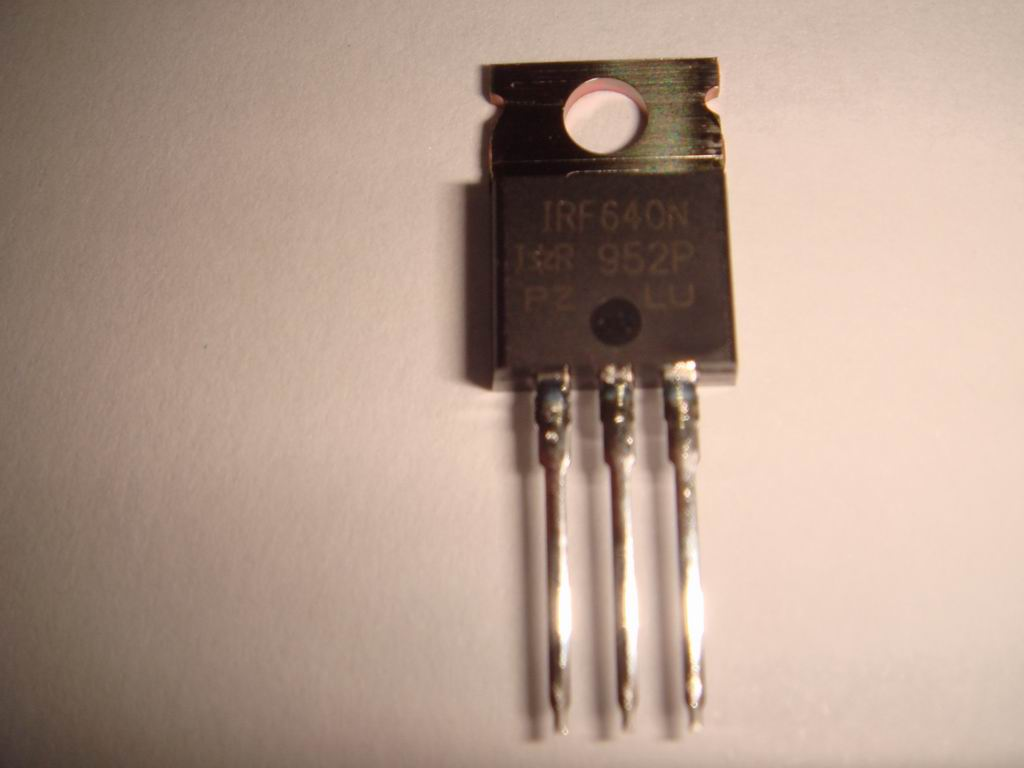 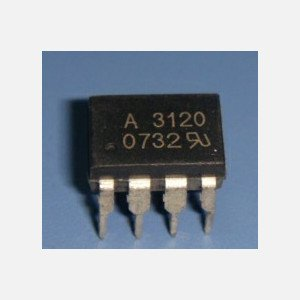 HCPL 3120
Gate Drive Optocoupler
IRF640N Power MOSFET
We will utilize:
Four (4) HCPL 3120 Gate Drive Optocouplers
Four (4) IRF640N MOSFETs

Reason for Change:
HCPL 3120 more robust, fewer chips, built-in optocoupling
IRF640N on hand
Original Bootstrap Circuit
Original Optical Isolator Circuit 
(One Side of H-Bridge)
Revised H-Bridge Circuit with Bootstrap
C1=C3=100µF=Cbs
C2=C4=0.1µF
15 V
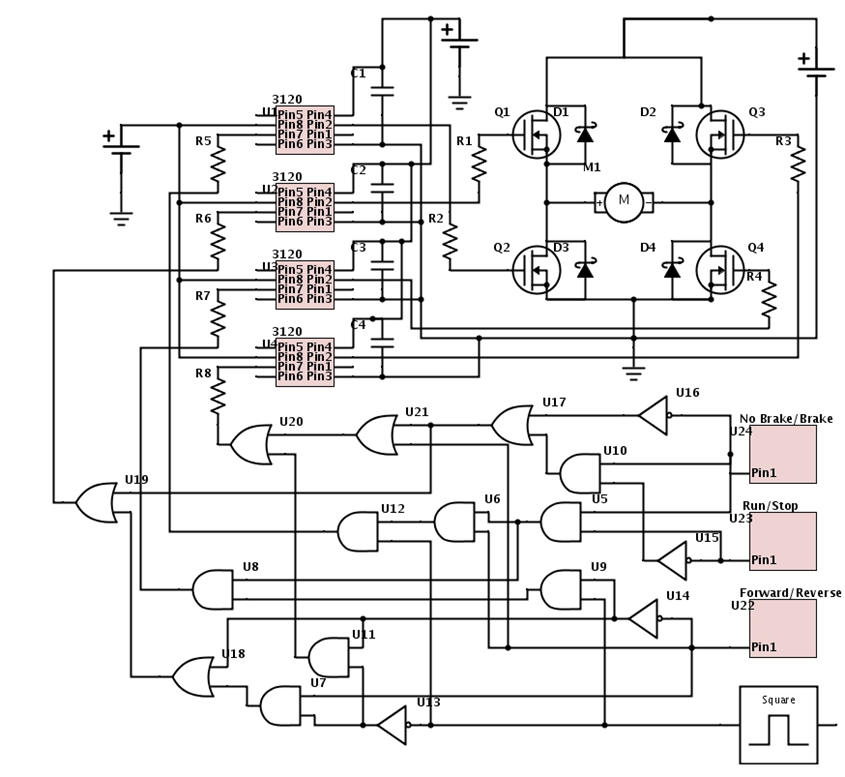 5 V
2*[2*Qg + Iqbs(max)/f + QLS + Icbs(leak)/f] 	      2*[2*20nC + 230µA/1 kHz + 5nC + 0/1 kHz]
Cbs >  ------------------------------------------------ *15   =  ---------------------------------------------------------- *15 = 2µF
                    [Vcc + Vf + VLS – Vmin]			 [15 V + 0.8 V + 0.3 V – 10 V]
Performance Specifications
The controller shall drive the linear actuator to maintain a midpoint level, yet to be determined, and minimize displacement for a disturbance with a frequency of 5 Hz
 
The system shall minimize displacement of the cab from the midpoint to ± ⅛” (3.175 mm) with no load
 
The system shall minimize displacement of the cab from the midpoint to ± ¼” (6.35 mm) with a load
Tutorial
FIGURE 1

Step one: click on icon and drag to center.
Screenshots and other figures





Detailed step-by-step instructions
Division of Labor
Dan Altman – Control System Design / Web Page

Tim Reilley – Power Electronics / National Instruments Hardware Integration

Joseph Sholl – Labview Software Implementation / Tutorial Developer
Project Schedule
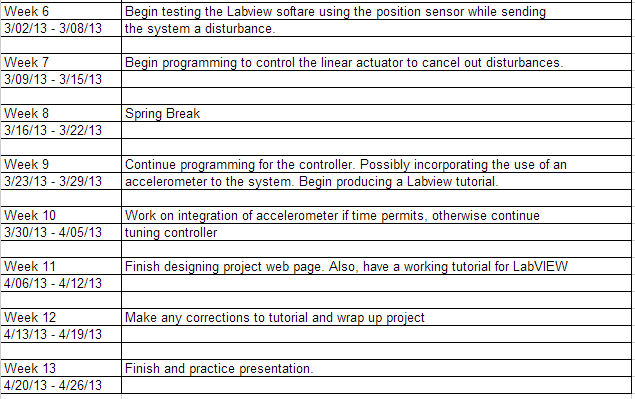